Year 12
Business Summer Homework Task
Summer Homework – two tasks
1. Read the information on slides 3-5 and complete the coursework task on legal structures.
2. Read the information on slides 6-11and complete an exam question relating to legal structures on slide 11.

By completing these tasks, you will gain a better understanding of what this business course is like in terms of coursework and exam type questions.
Task 1 - Scenario
NCFE Consultancy is a business services agency based in York. Their clients include business owners who wish to develop their own business. NCFE Consultancy provides clients with information to help them do this. 
To encourage people to follow their dream and start their own business, NCFE Consultancy runs a one-day seminar called ‘Start-Up and Go – Planning your own Business’. 
At the seminar, everyone will receive a Business Start-Up information pack. 
You are an employee at NCFE Consultancy. 
As part of your role you are required to assist with the preparation of the Business Start-Up information pack.
You have been asked to provide a booklet for the information pack which will advise the people attending the seminar on the following: 
 the different legal structures of a business/enterprise. You should include advantages and disadvantages for each.
Assessment Checklist
Legal Structures Task
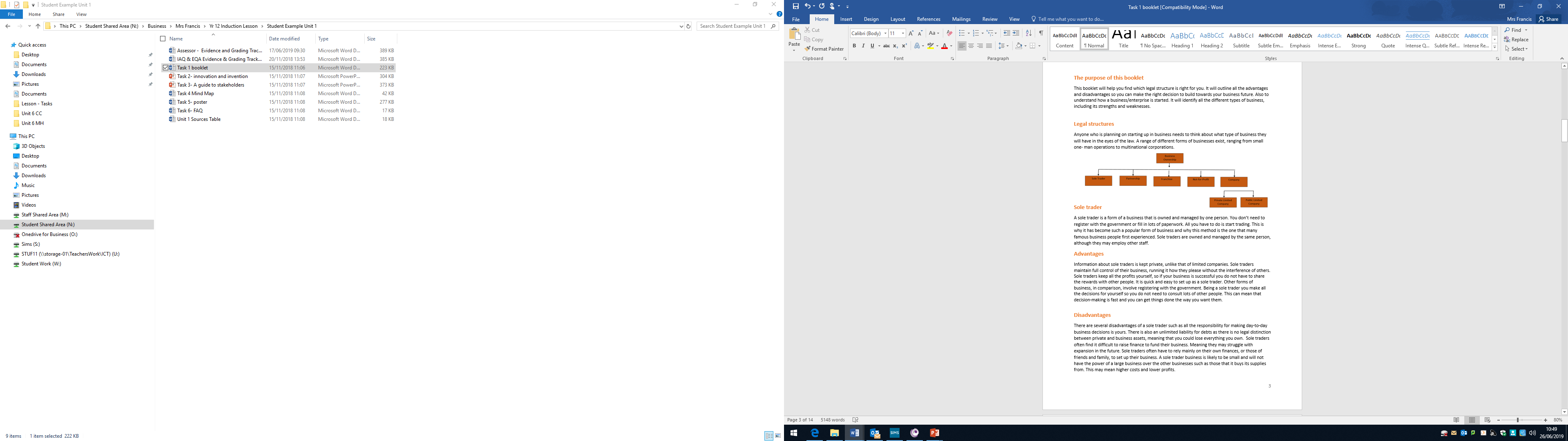 Use chapter 2 and the tutor2u website to help you complete a professional report outlining what each legal structure is and their advantages and disadvantages. I have also included an example for a sole trader to help!
To support you, firstly plan your task using the table to bullet point your answers before you start writing up your work using Microsoft Word.
Task 2 – exam styled question
Exam = 50% of course
March 1st Attempt and resit July.

Time allowed – 120 minutes 
The External Assessment is in two parts: Part A and Part B. 
Part A – 85 minutes – 65 marks available 
 you’ll work on questions 1 , 2, 3 and 4 during this time 

Part B – 35 minutes – 26 marks available 
 you’ll work on questions 5 and 6 during this time
Example Questions
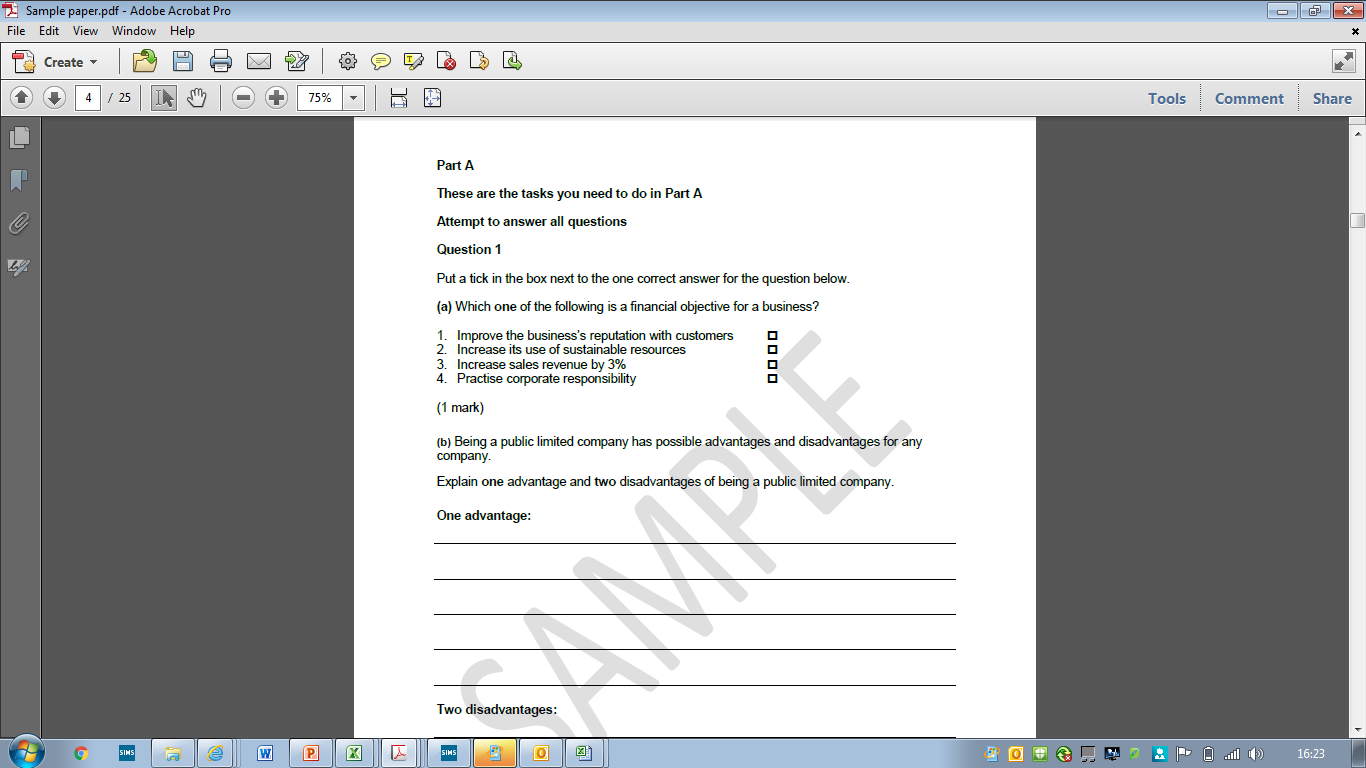 Multiple Choice Questions (MCQ) – will be several MCQ, 2 and 3 mark questions throughout each section
Example Exam Question
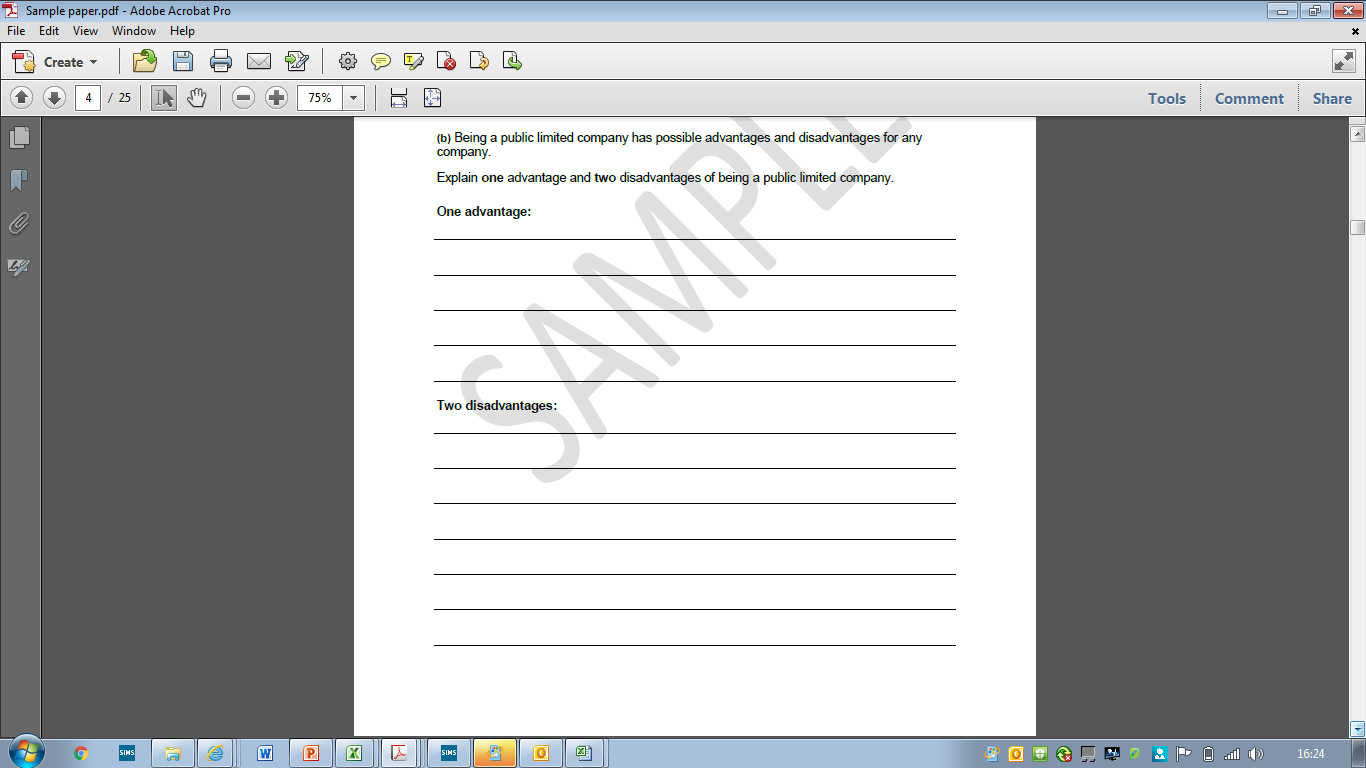 6 marks
Short Answer – could be 3 or more questions worth…..
Example Questions
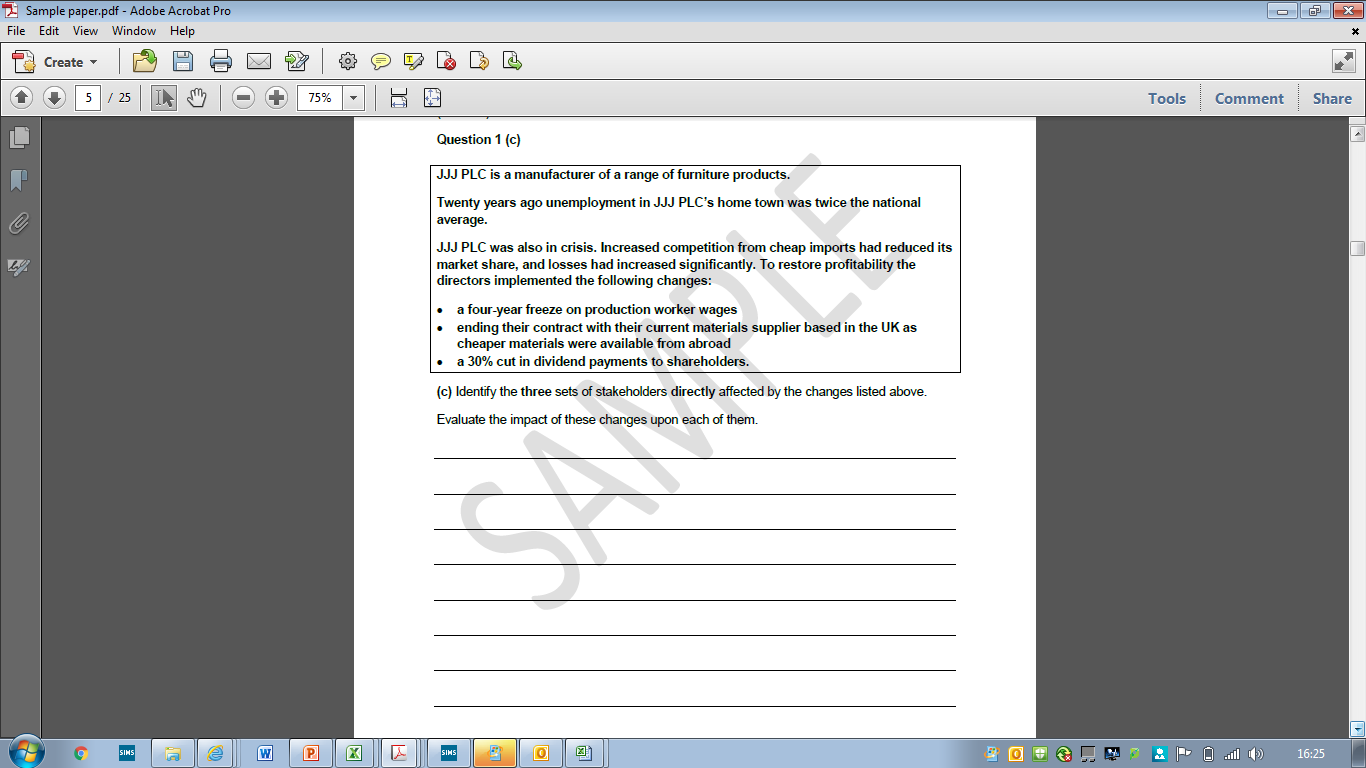 9 marks
Case Study with Long Answer – could be 5 or more of questions worth………..
Example Questions
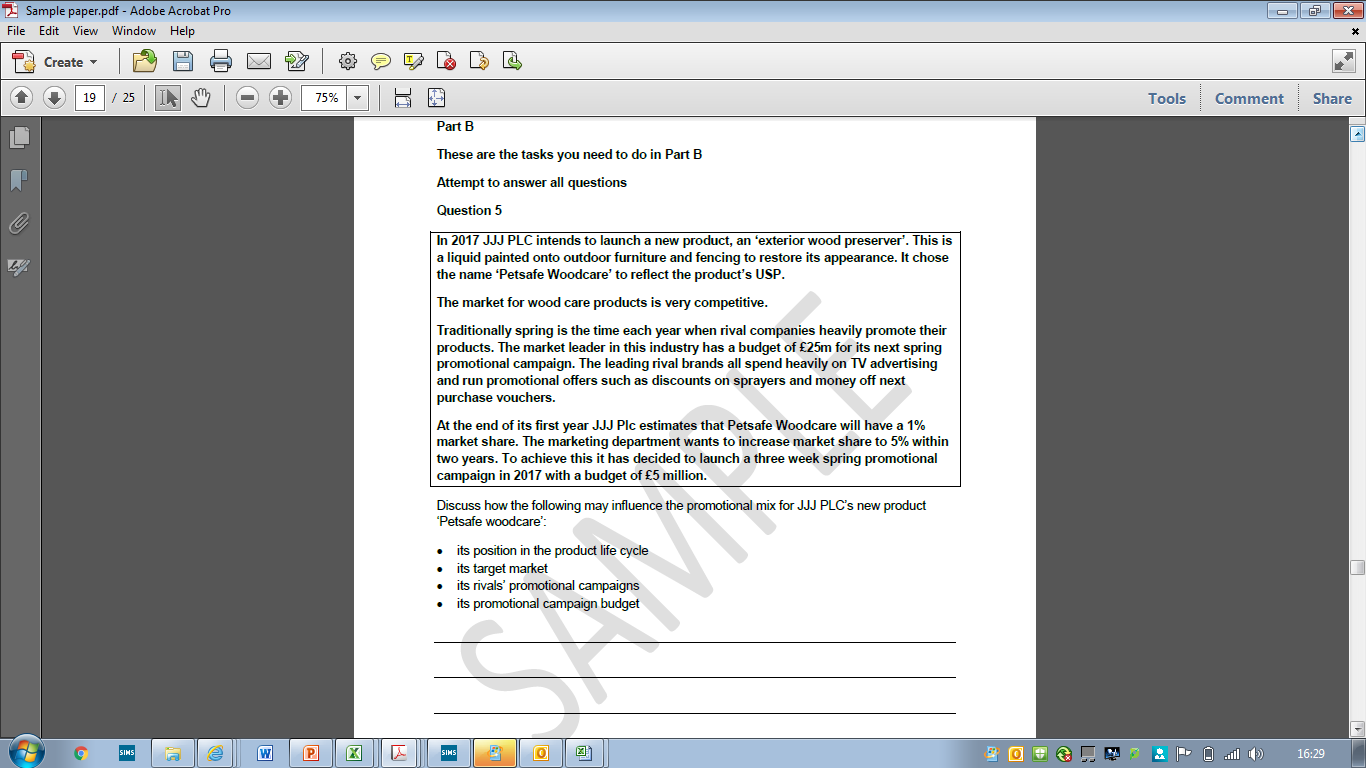 13 marks
Case Study with Essay Question – could be 2 or 3 of questions worth 13 marks
Task 2 – Complete exam styled question on legal structures : 6 marks